ЗАЯЦ
Выполнила  Майданова  Яна.
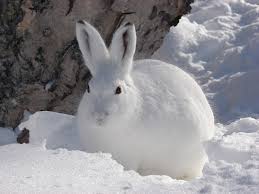 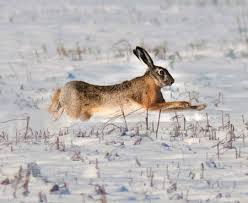 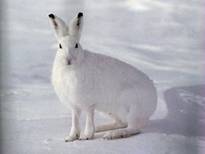 ЗАЯЦ -БЕЛЯК
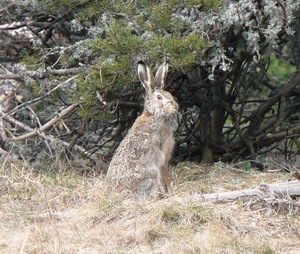 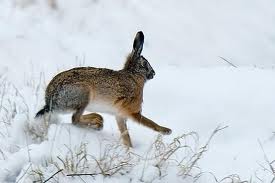 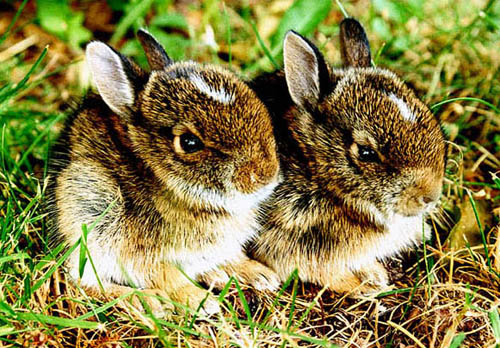 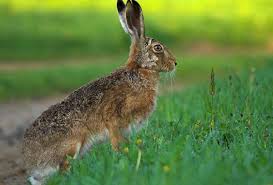 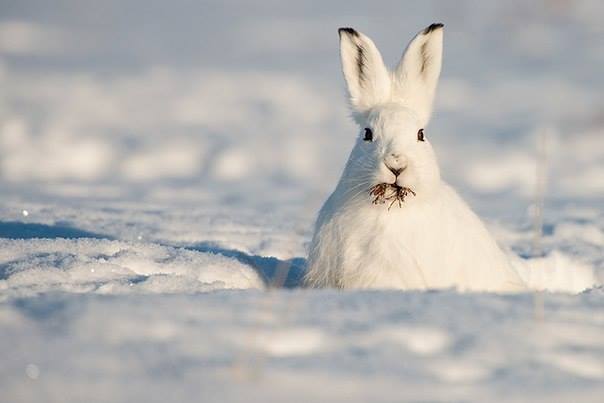 Чуткие и осторожные зайцы
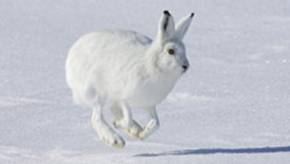 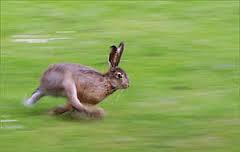 Быстрые зайцы - бегуны
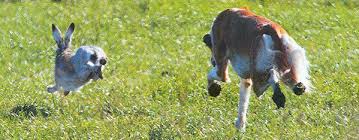 Заяц убегает от охотничьей собаки.
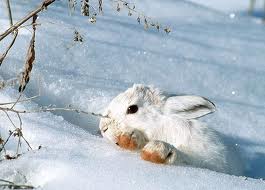 Спрятался в снегу заяц - беляк
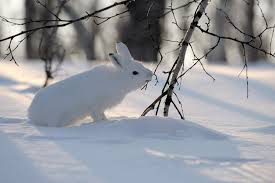 СПАСИБО 
ЗА ВНИМАНИЕ!